Vysoká škola technická a ekonomická  v Českých Budějovicích
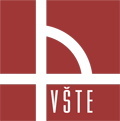 REKONSTRUKCE STARÉHO VESNICKÉHO DOMU
Autor bakalářské práce:   		Jan Borovka
Vedoucí bakalářské práce:   	Ing.  Blanka Pelánková
Oponent bakalářské práce:   	Ing.  Milena Štanclová
Únor 2017
OBSAH
Motivace a důvody k řešení daného problému
Cíl práce
Výzkumný problém
Použité metody
Popis objektu
Popis nevyhovujících stavebních částí objektu a jejich technologie rekonstrukce
Přínos práce
Otázky
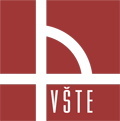 Motivace a důvody k řešení daného problému
Spojitost tématu s praxí

Prohloubení znalostí v dané problematice
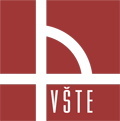 Cíl práce
Cílem bakalářské práce je návrh rekonstrukce jednotlivých částí a celků stavby na zvoleném objektu. 
Dále bude zhodnocena možnost vybudování moderního rekreačního bydlení z daného objektu se snahou o zachování historické hodnoty domu. 
Navržené rekonstrukční metody budou posouzeny z hlediska jejich výhod a nevýhod.
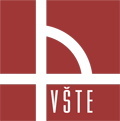 Výzkumný problém
Popis nevyhovujících stavebních částí objektu

Technologie rekonstrukce vad a poruch objektu
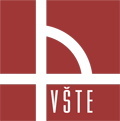 Použité metody
Metoda shromažďování informací:
  - normy, vyhlášky, technické listy, odborné publikace, články, technické listy, internet

Metoda projekční:
  - program AutoCad 2013
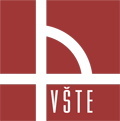 Popis objektu
Vesnické hospodářské stavení Štěpánovice	- p.č. 106/1 k.ú. Štěpánovice u Českých Budějovic	- celková plocha pozemku 4308m2	- zastavěná plocha pozemku a nádvoří 1476m2
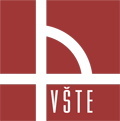 Zdroj: Vlastní fotodokumentace
Popis nevyhovujících stavebních částí objektu a jejich technologie rekonstrukce
Rekonstrukce svislých nosných konstrukcí
Sanace kamenného zdiva obytné části
Technologie provádění drenážních systémů
Technologie provádění zateplení obvodového zdiva
Rekonstrukce vnitřních svislých nenosných konstrukcí
Sanace vnitřních nenosných zdí
Rekonstrukce vodorovných konstrukcí
Stropní konstrukce
Podlahové konstrukce
Rekonstrukce střešní konstrukce objektu
Rekonstrukce ostatních částí objektu
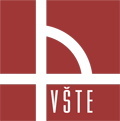 Rekonstrukce svislých nosných konstrukcí
Sanace kamenného zdiva obytné části:
							Technologie provádění 
							drenážních systémů:








Technologie provádění zateplení obvodového zdiva:
	- zateplovací systém ETIC
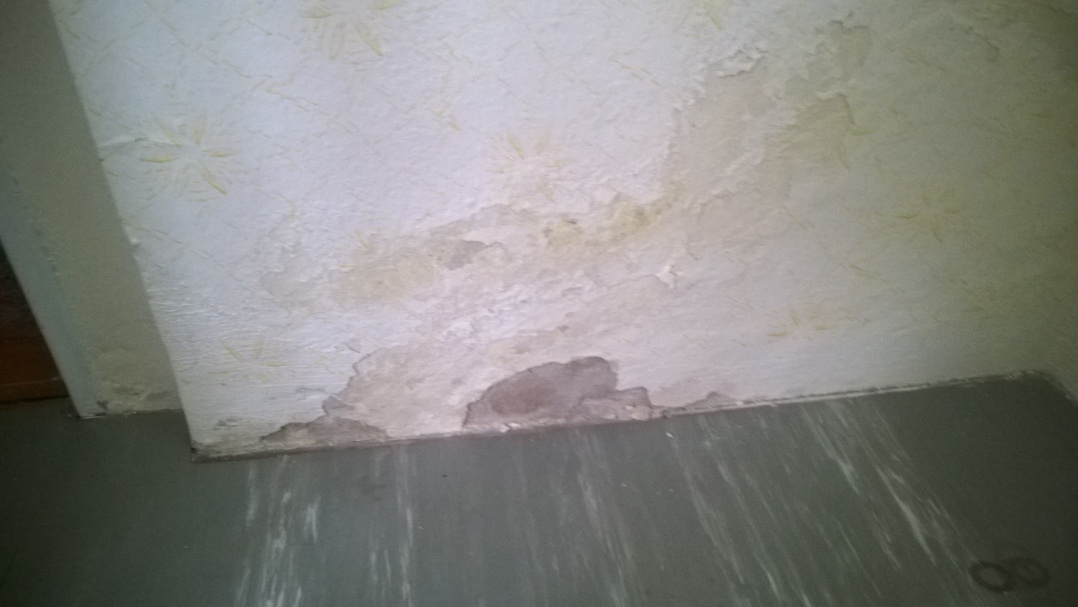 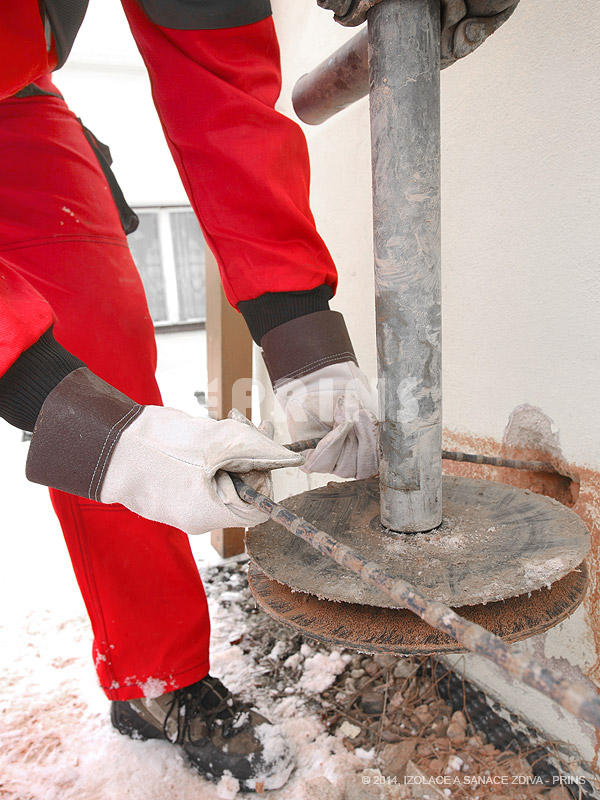 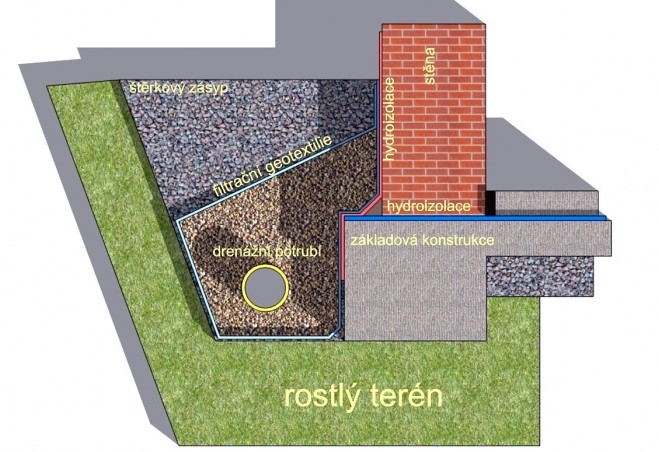 Zdroj: Vlastní fotodokumentace
Zdroj: http://www.sanace-zdiva.cz/podrezani-zdiva-diamantovym-lanem.html
Zdroj: https://www.mt-nabytek.cz/ocima-architekta/487-ocima-architekta--objevili-jste-vlhkost-ve-zdech-vime-jak-se-ji-zbavit.html
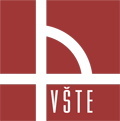 Rekonstrukce vnitřních svislých nenosných konstrukcí
Sanace vnitřních nenosných zdí:
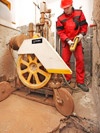 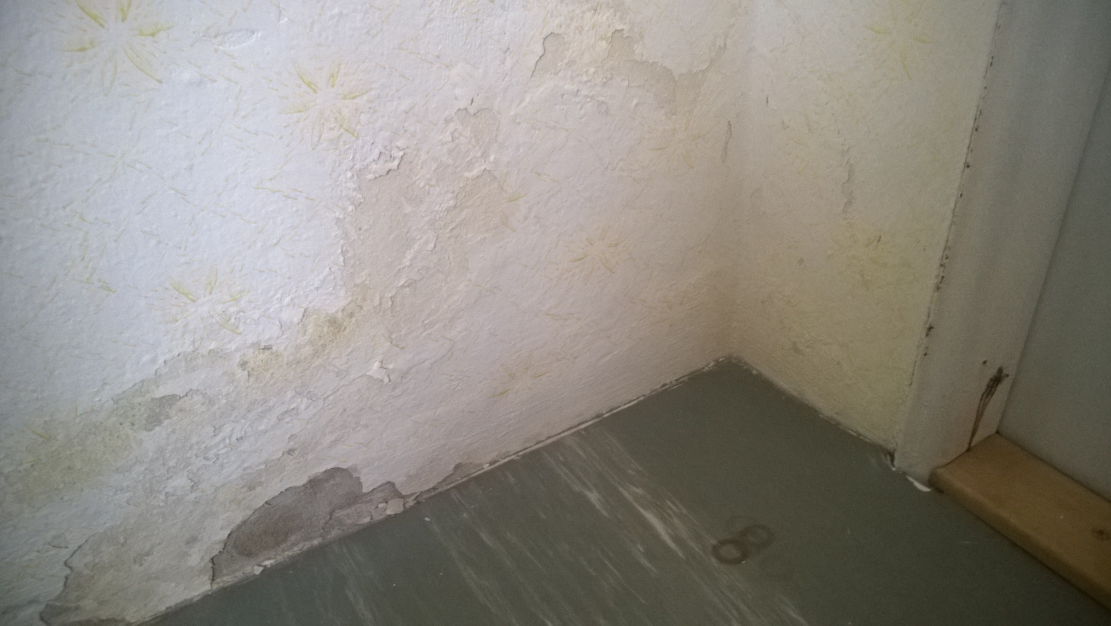 Zdroj: http://www.sanace-zdiva.cz/podrezani-zdiva-diamantovym-lanem.html
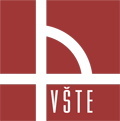 Zdroj: Vlastní fotodokumentace
Rekonstrukce vodorovných konstrukcí
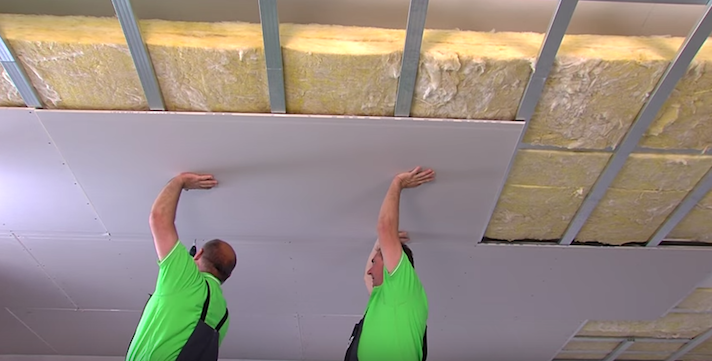 Stropní konstrukce:




Podlahové konstrukce:
Zdroj: https:// http://www.stavebniny-rychle.cz/
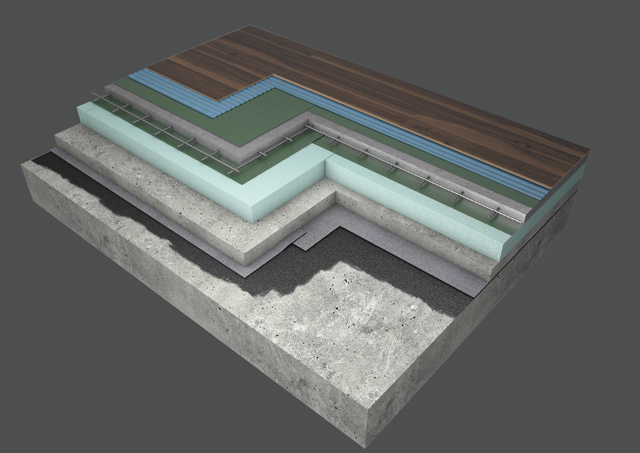 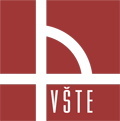 Zdroj: https://www.dekpartner.cz/technicka-podpora/systemove-skladby/podlahy
Rekonstrukce střešní konstrukce objektu
Střešní konstrukce:
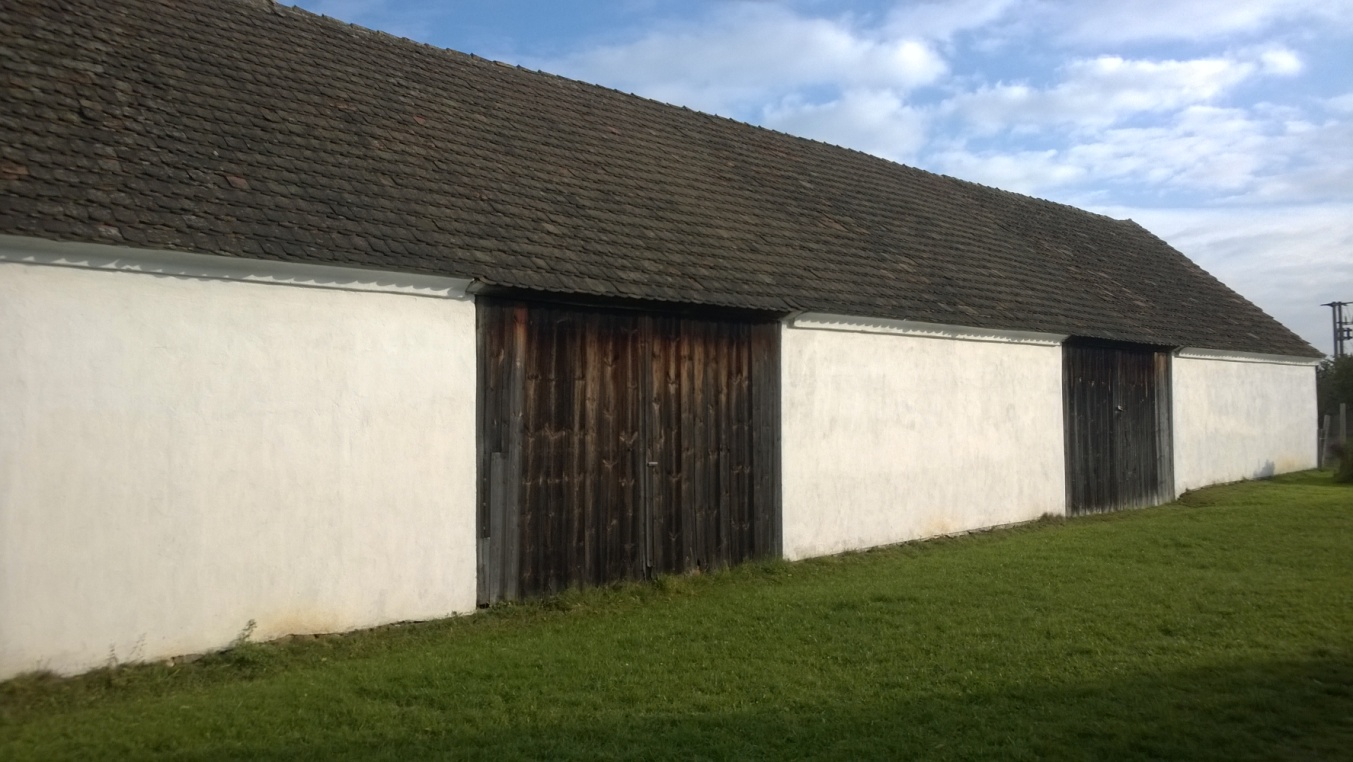 Zdroj: Vlastní fotodokumentace
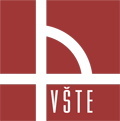 Zdroj: http://www.bramac.cz/produkty/keramicke-tasky/opal
Rekonstrukce ostatních částí objektu
Drobné poruchy omítek:			
						    Výměna starých oken a dveří:






Rekonstrukce komínového tělesa:
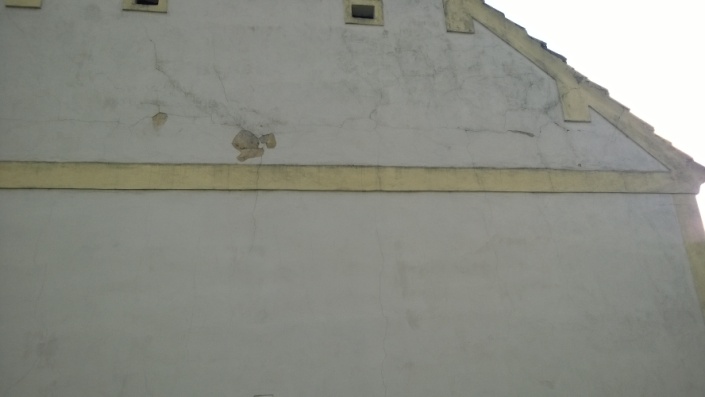 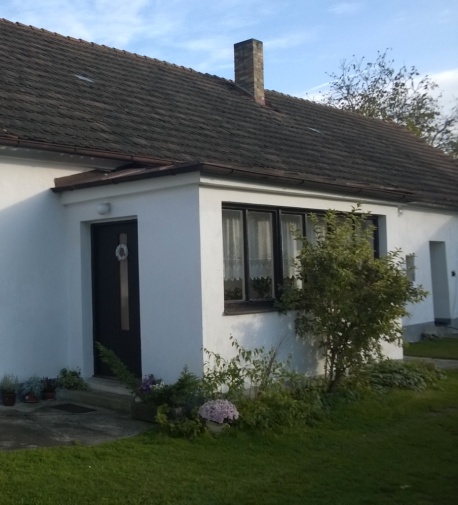 Zdroj: Vlastní fotodokumentace
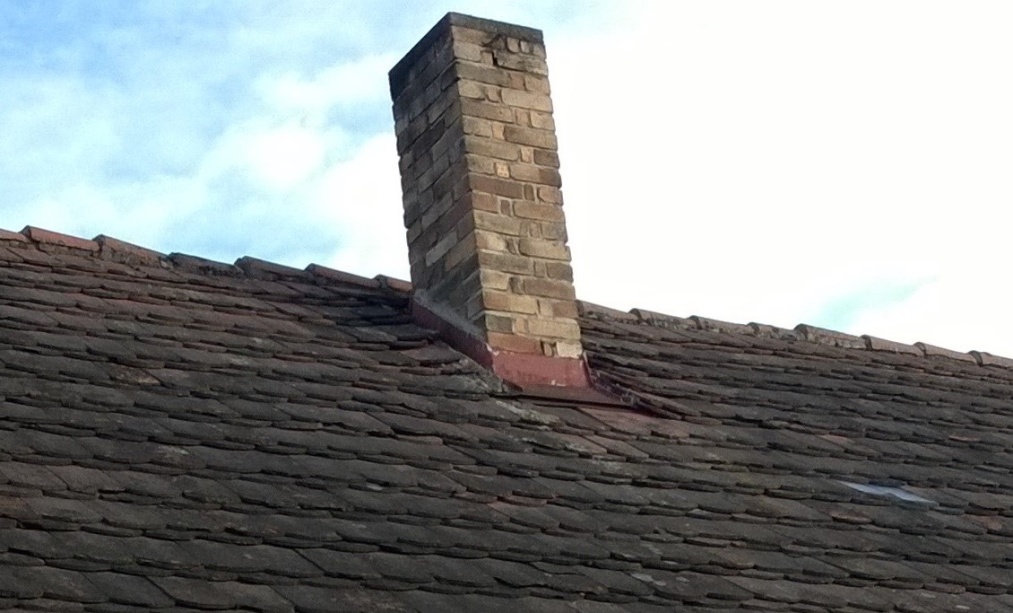 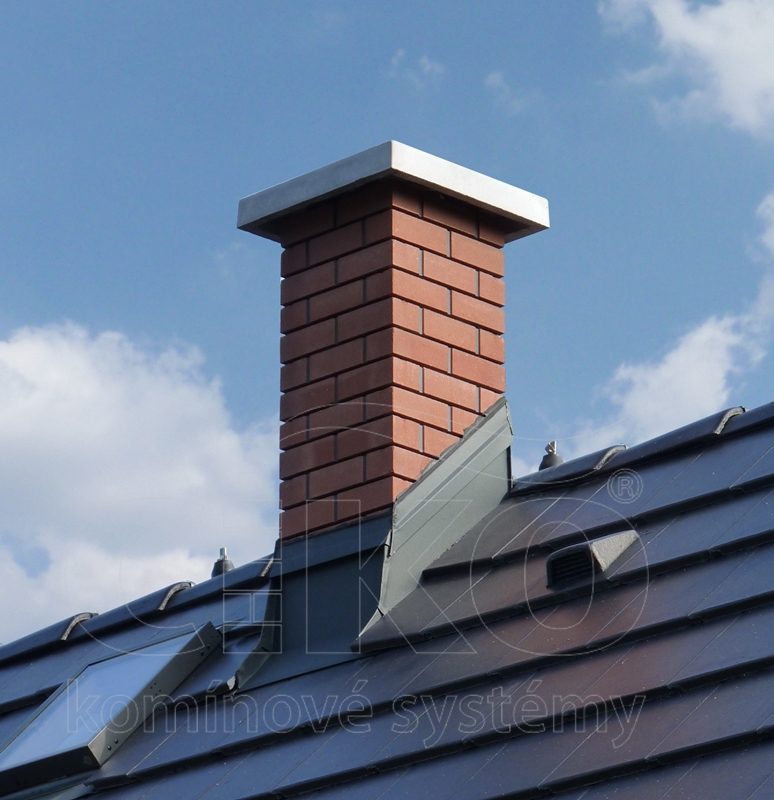 Zdroj: Vlastní fotodokumentace
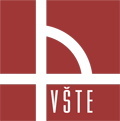 Zdroj: Vlastní fotodokumentace
Zdroj: http://ciko-kominy.cz/nadstresni-casti
Přínos práce
Seznámení se s jednotlivými způsoby rekonstrukcí
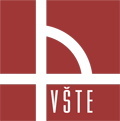 Otázky
Doporučil byste v případě rozšíření rodiny půdní prostor nad obytnou částí pro návrh půdní vestavby?

Jaké jsou výhody a nevýhody použití mědi na klempířské výrobky a jaké jsou jiné varianty materiálů?
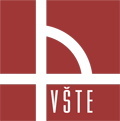 DĚKUJI ZA POZORNOST
Borovka Jan
								9680